В поискахДРУЖБЫ
Непосредственная образовательная деятельность
с использованием ИКТ
Образовательная область «Социализация»
Воспитатель МБДОУ №3
Кузьмина И.Е.
(с) Кузьмина И.Е. 2012г.
(с) Кузьмина И.Е. 2012г.
(с) Кузьмина И.Е. 2012г.
(с) Кузьмина И.Е. 2012г.
(с) Кузьмина И.Е. 2012г.
(с) Кузьмина И.Е. 2012г.
(с) Кузьмина И.Е. 2012г.
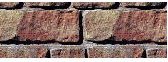 Ленивый
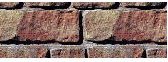 Жадный
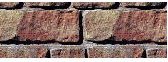 Трусливый
Глупый
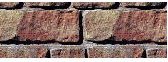 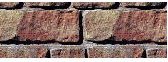 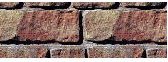 Злой
Капризный
(с) Кузьмина И.Е. 2012г.
Город  Дружбы
(с) Кузьмина И.Е. 2012г.